FORMA POLAR Y TRIGONOMÉTRICA
¿Alguna duda de la sesión anterior?
Números complejos
Operaciones
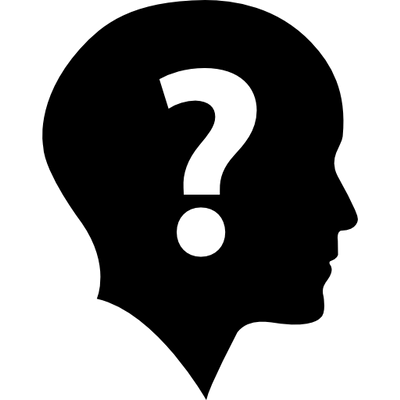 Ejercicios reto
Números Complejos ℂ
LOGRO DE SESIÓN
Al finalizar la sesión, el estudiante transforma números complejos a su forma polar o trigonométrica para la resolución de ejercicios.
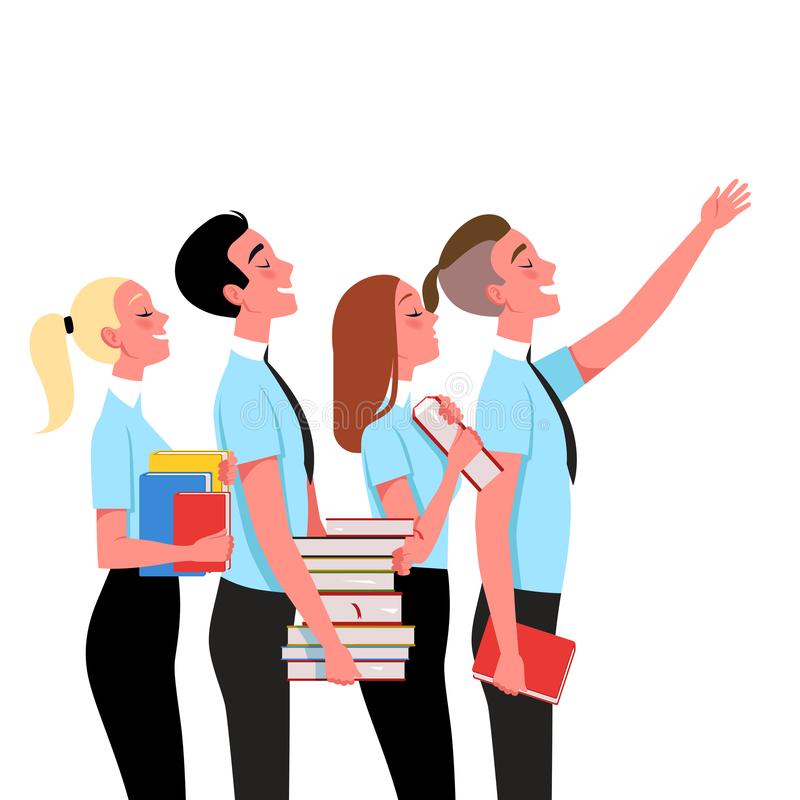 ¿Qué tanto sabemos?
¿Qué entendemos por módulo de un número complejo?
¿Cómo se representa un número complejo?
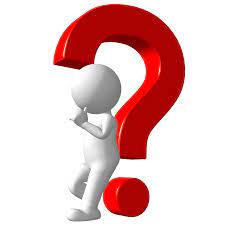 Números Complejos ℂ
¿Para qué sirven los números complejos?
En la ingeniería los números complejos se utilizan para describir circuitos eléctricos y ondas electromagnéticas
Se usan en la navegación para ubicar una posición dividiendo el plano complejo en semirectas separadas que atraviesan el origen uniendo los puntos con el Curvígrafo
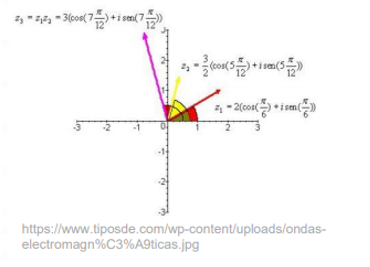 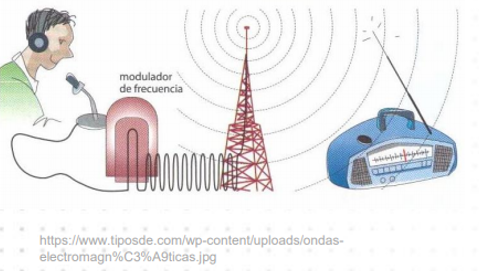 Números Complejos ℂ
FORMA POLAR
FORMA TRIGONOMÉTRICA
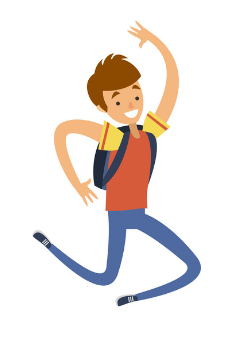 1 MÓDULO
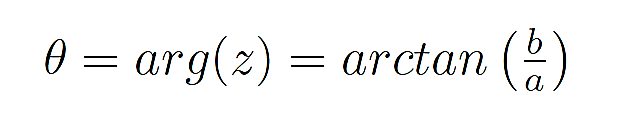 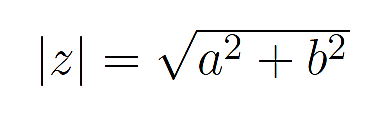 2 ARGUMENTO
Es el ángulo que forma el vector con el eje real.
3 FORMA POLAR
Donde:
También se puede expresar de la siguiente forma:
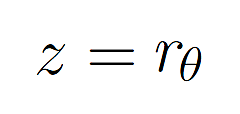 4 OPERACIONES
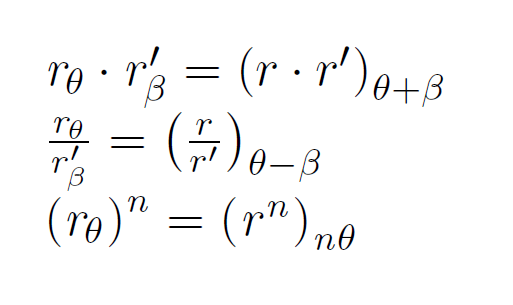 Ejemplo 1.
Este binomio tiene una potencia muy alta, su forma polar te puede facilitar el cálculo. ¡¡Vamos!!
SOLUCIÓN:
Transformemos lo que está en paréntesis a su forma polar
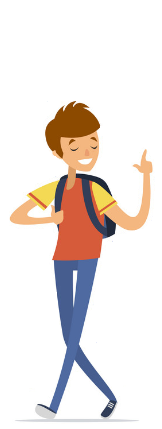 5 FORMA TRIGONOMÉTRICA
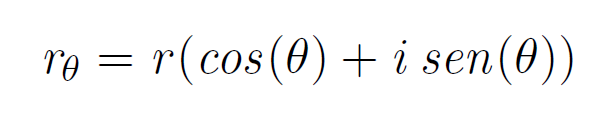 Luego se deduce que:
Note las diferentes transformaciones de un número complejo:
EJERCICIOS EXPLICATIVOS
SOLUCIÓN:
EJERCICIOS EXPLICATIVOS
SOLUCIÓN:
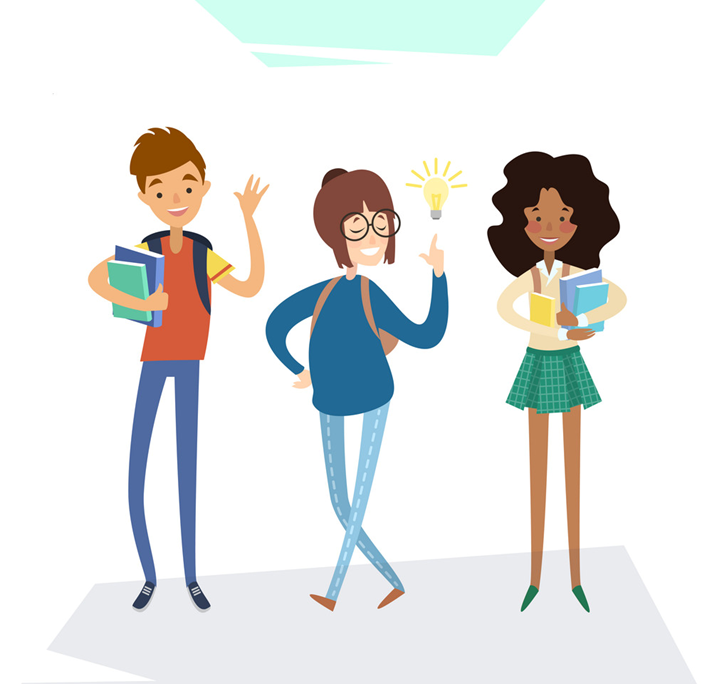 Experiencia individual Desarrollar los ejercicios propuestos
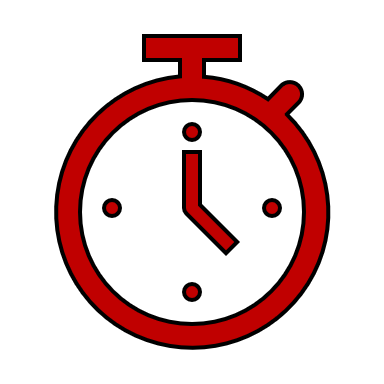 Tiempo : 25 min
INICIAMOS LOS EJERCICIOS RETO
EJERCICIOS RETO
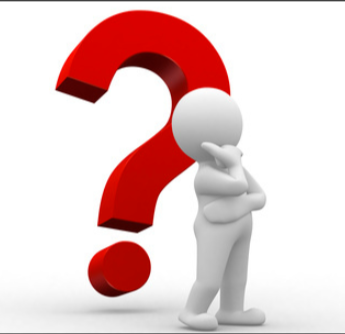 Espacio de Preguntas
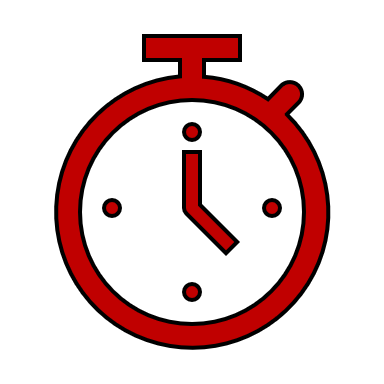 Pregunta a través del chat o levantando la mano en el Zoom. No te quedes con tus dudas, si quieres preguntar o comentar algo respecto a lo que hemos trabajado, es momento de hacerlo y así poder ayudarte. Si no tienes preguntas el profesor realizará algunas.
Tiempo : 5 min
¿Qué se necesita para expresar un número complejo en su forma polar?
¿Qué hacemos si Z y su argumento no coinciden en el mismo cuadrante?
SESIÓN INTEGRADORA
MATRICES – SISTEMAS DE ECUACIONES LINEALES – NÚMEROS COMPLEJOS
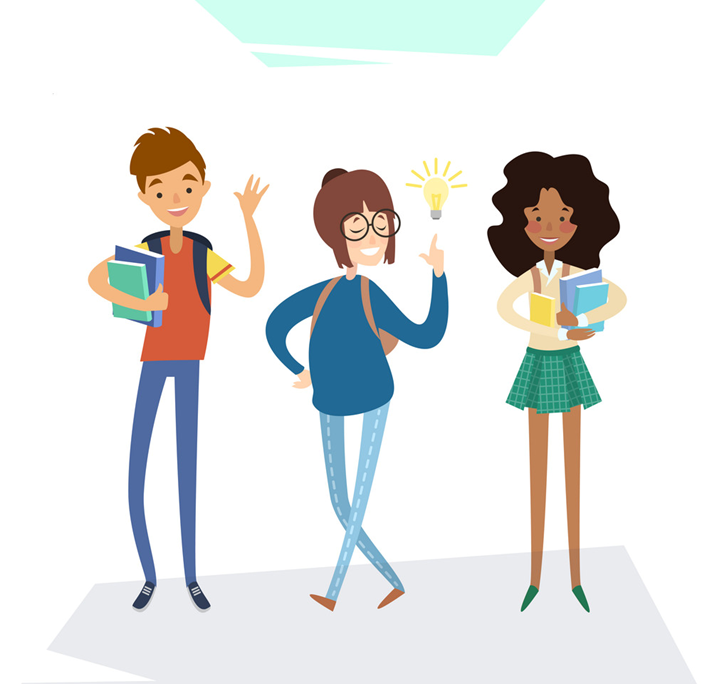 Experiencia grupal A desarrollar los ejercicios propuestos
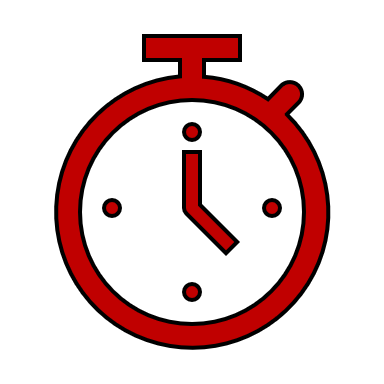 Tiempo : 45 min
INICIAMOS LOS EJERCICIOS RETO
EJERCICIOS RETO
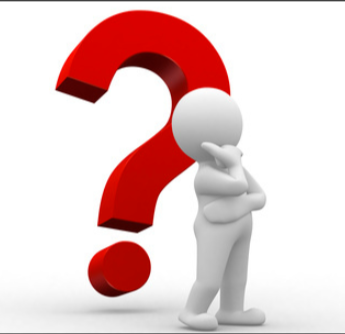 Espacio de Preguntas
Pregunta a través del chat o levantando la mano en el Zoom. No te quedes con tus dudas, si quieres preguntar o comentar algo respecto a lo que hemos trabajado, es momento de hacerlo y así poder ayudarte. Si no tienes preguntas el profesor realizará algunas
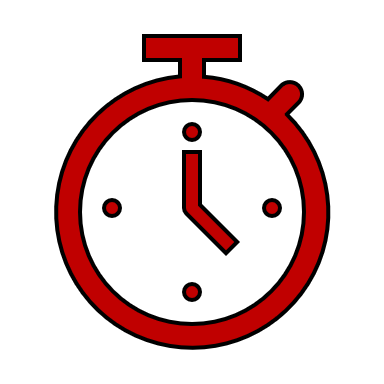 Tiempo : 10 min